“Patience of Hope”

1 Thessalonians 1:3
1 Thessalonians 1:3
Remembering without ceasing your work of faith, labor of love, and patience of hope in our Lord Jesus Christ in the sight of our God and Father…
PATIENCE of Hope
Current Definition:
“The capacity to accept or tolerate delay, trouble, or suffering without getting angry or upset.”
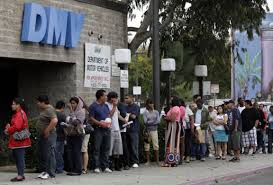 Is this the only Biblical definition?
Biblical Definition #1
There is a Greek New Testament word, makrothumia, that carries basically this meaning – slow to anger.

Makrothumia is especially related to love, according to the International Standard Bible Encyclopedia.
Biblical Definition #2
From the Greek Hupomone  (Strong’s #5281)

“In the NT the characteristic of a man who is not swerved from his deliberate purpose and his loyalty to faith and piety by even the greatest trials and sufferings”  (Thayer’s)
James 5:11
Indeed we count them blessed who endure. You have heard of the perseverance of Job and seen the end intended by the Lord—that the Lord is very compassionate and merciful.
Job 23:8-10
“Look, I go forward, but He is not there,And backward, but I cannot perceive Him;9 When He works on the left hand, I cannot behold Him;  When He turns to the right hand, I cannot see Him.10 But He knows the way that I take;When He has tested me, I shall come forth as gold.
1 Peter 1:6-8
In this you greatly rejoice, though now for a little while, if need be, you have been grieved by various trials, 7 that the genuineness of your faith, being much more precious than gold that perishes, though it is tested by fire, may be found to praise, honor, and glory at the revelation of Jesus Christ,8 whom having not seen you love.
Patience of Hope
Hupomone is especially related to hope, according to the International Standard Bible Encyclopedia.

It is also helpful to consider the antonyms of each word (also from ISBE):
	Makrothumia  - Revenge
	Hupomone - Despondency
Patience of HOPE
From the Greek elpis
“the desire of some good with expectation of obtaining it”

Hope vs. Wish

Not what might happen but what must happen!
Biblical Patience
Thus we can say that hupomone is  endurance and thriving under difficult situations because of an eternal hope.
The Thessalonian church had faced a tremendous amount of persecution, but was still faithful and growing!
What Caused the Hope?
International Standard VersionIn the presence of our God and Father, we constantly remember how your faith is active, your love is hard at work, and your hope in our Lord Jesus the Messiah is enduring.
Greek Perspective of Hope
The Greek play “The Odyssey” records the words of Achilles, the honored hero from beyond the grave:

I’d rather serve as another man’s labourer, as a poor peasant without land, and be alive on Earth, than be lord of all the lifeless dead.
This seems to sum up the Greek view of life after death – it was better to be the least of the living than the greatest among the dead.
1 Corinthians 15:19
If in this life only we have hope in Christ, we are of all men most miserable.
Philippians 1:21-23
For to me, to live is Christ, and to die is gain. 22 But if I live on in the flesh, this will mean fruit from my labor; yet what I shall choose I cannot tell. 23 For I am hard-pressed between the two, having a desire to depart and be with Christ, which is far better.
Job 19:25-26
For I know that my Redeemer lives,And He shall stand at last on the earth;26 And after my skin is destroyed, this I know, That in my flesh I shall see God…
Heaven – the Eternal Hope
1 Peter 1:3-5
Blessed be the God and Father of our Lord Jesus Christ, who according to His abundant mercy has begotten us again to a living hope through the resurrection of Jesus Christ from the dead, 4 to an inheritance incorruptible and undefiled and that does not fade away, reserved in heaven for you, 5 who are kept by the power of God through faith for salvation ready to be revealed in the last time.
Conclusion
Can you define patience?
Patience of Job
Patience of Christians
Patience of Hope is caused by the assurance of Heaven

We must never let our patience of hope fade!
Romans 8:35
Who shall separate us from the love of Christ? Shall tribulation, or distress, or persecution, or famine, or nakedness, or peril, or sword?
Romans 8:38-39
For I am persuaded that neither death nor life, nor angels nor principalities nor powers, nor things present nor things to come, 39 nor height nor depth, nor any other created thing, shall be able to separate us from the love of God which is in Christ Jesus our Lord.